Living in Balance:Physical Activity
Quality Enhancement Plan
Employee In-Service
August 23, 2011
[Speaker Notes: Good afternoon. My name is Judy Sloan.
As part of our SACS accreditation we are required to do a QEP.
Our QEP is Living in Balance: Physical Activity.]
Identifying the Need for the QEP
Baseline data
Meeting with SACS Liaison
Dr. Rudy Jackson
Ways to Implement
[Speaker Notes: I will cover three areas today…]
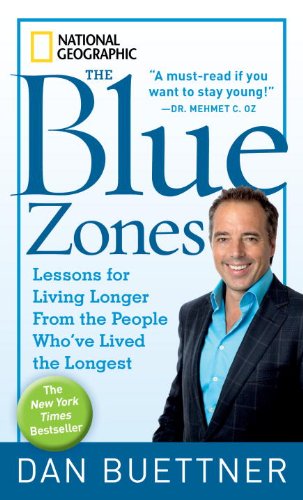 Adventist Documentation
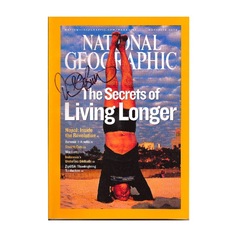 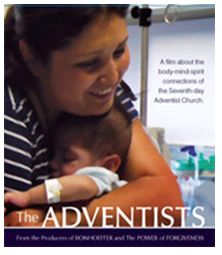 [Speaker Notes: Adventists have been in the news in the recent years for their healthy lifestyle and longevity. Will it continue?]
Identifying the need for the QEP – Baseline data
Program Level
Low number of fitness-based courses
Low number of activity courses required for graduates
Fall 2010 survey results from SAU students and employees 
Course Level
Less active than the national norm
Low physical fitness performance scores
High student goal to exercise more
Low overall health rating compared to national norm
[Speaker Notes: The baseline data collected is at the program level and the course level, specifically Fitness for Life.]
Program Level
Low number of fitness-based courses
*Does not include PEAC 225, Fitness for Life, required course.
[Speaker Notes: Skill-based courses include: Backpacking, Kayaking, Tennis, Golf, etc.
Fitness-based are courses like: personal conditioning and weight training]
Program Level
Low number of activity courses required for graduates
[Speaker Notes: We, at Southern Adventist University, seek to be the leaders in education – other institutions look to us and our leadership!
The Southern Adventist University mission statement clearly identifies our value of educating the whole person
The board, the advancement team, the administration, and many others met the challenge so that the Hulsey Wellness Center could become a reality.
Are we maximizing its potential?]
Program Level
Fall 2010 survey results from SAU students and employees – 519 participants completed survey, 368 students, 91 staff, and 60 faculty – not all completed short answer questions (top three responses shared for each question)
[Speaker Notes: 99% of the employees/students said that we could improve our physical fitness.
64% said they would like to see an annual physical fitness assessment for students
38% said they would like to see more fitness activity courses for credit.]
Course Level
Less active than the national norm
1 American College Health Association. National College Health Assessment. Spring 2010 Reference Group Executive Summary. p. 16
2 BSDI – Fitness Analyst results from 3473 Southern Adventist University students over 8 years.
[Speaker Notes: Adventist’s are being promoted in the media for their healthy lifestyle and longevity … it has been true in the past… will it be true in the future?]
Course Level
Low physical fitness performance scores
2010-2011 PEAC 225 Fitness Assessment Results, 225 participants
[Speaker Notes: Results show that students are improving their fitness during the Fitness for Life required course. Yet, it is not good enough when 66% of the students have not reached an average level of fitness in their cardiorespiratory fitness and 63% have not reached an average level of fitness in their muscular strength fitness.]
Course Level
High student goal to exercise more
BSDI – Fitness Analyst results from 3473 Southern Adventist University students over 8 years.
[Speaker Notes: When students were given the opportunity to select as many items as they though would help improve their overall health, these were the top 3.]
Course Level
Low overall health rating compared to national norm
1 American College Health Association. National College Health Assessment. Spring 2010 Reference Group Executive Summary. p. 16
2 BSDI – Fitness Analyst results from 3473 Southern Adventist University students over 8 years.
[Speaker Notes: (read data on slide)
Where do we go from here?
We see the evidence – the need for a focused plan on improving student learning outcomes in the psychomotor domain.
It is good that we selected Living in Balance: Physical Activity as our QEP for our SACS accreditation. There is a NEED!]
Meeting with SACS liaison – Dr. Rudy Jackson
Must have measurable outcomes
Student Learning Outcomes
Must determine cohort group
PEAC 225
Must track cohort over time to determine that student learning has occurred
Must have data coming in by 2016 to present in the 5th year report
[Speaker Notes: In our meeting with Dr. Rudy Jackson our SACS liaison this past Tuesday the following 4 points were made clear for us to keep in mind as we move forward.
We must have measureable outcomes that show the students have learned something new and it took more than a couple of class periods to teach it.
We must be clear about our cohort group.
Must track cohort over time to determine that student learning has occurred. For example, if PEAC 225 becomes a required course for all 1st year students in order to begin teaching the students the SLO they are expected to know, when and where will they be tested later to ensure learning occurred? How will the SLO’s that cannot be covered in one course be implemented into the curriculum? These are questions we must answer.
Results from the implementation of the program need to be available by 2016 for the 5th year report. Again, if we have all 1st year students in the fall of the 2012 school year begin as the cohort group and given that they will take 4 years to complete their program that puts us right at 2016.]
Ways to Implement Change

According to Dr. Thom McKenzie there are three ways to increase physical activity behaviors:
Individual intervention (One-by-one)
Creating positive environment for physical activity
Policy changes
(T. L. McKenzie, lecture, February 10, 2011)
[Speaker Notes: (read slide) – and the one that is successful is policy change.
	Smoking illustration:
	1. Stop smoking programs
	2. Restaurants having a non-smoking section
	3. True change came when policies were enacted to have smoke-free environments, of which we are thankful recipients!
In our case policy change is curricular change. We will restructure fitness for life to meet the needs of our students and the mission of Southern Adventist University, and yes, to meet part of the requirements for SACS. Yet this one curricular change will not accomplish all that is needed. Change lies ahead of us and is needed for the best education that we at Southern Adventist University can provide to our students. 
I will end with this quote…]
“And those who would be workers together with God must strive for perfection of every organ of the body and quality of the mind. True education is the preparation of the physical, mental, and moral powers for the performance of every duty; it is the training of body, mind, and soul for divine service. This is the education that will endure unto eternal life.” 			   
Christ’s Object Lessons, p. 330
[Speaker Notes: I am choosing to seek to provide an education that will endure unto eternal life. I pray that is your choice too.]
QEP Working Committee Team
Patti Anderson
Michael Dant
Leslie Evenson
Tyson Hall 
Hollis James
Harold Mayer 
Marge Seifert
Judy Sloan